"My Favorite Chaperone"
Plot Questions
Q1: Lines 1-14
Analyze what this first paragraph reveals about the narrator. What can you infer about the narrator?
http://www.dictionary.com/browse/infer
Q2: Lines 68-78
Identify the story’s conflict between lines 68-78. What does the conflict reveal about the narrator’s parents?
Q3: Lines 111-125
How does Maya react to being called to the office? What does the way she speaks to Mr. Walsh reveal about her feelings?
Q4: Lines 140-149
Identify one simile in the above lines. What is the effect of the author’s comparisons?
Q5: Lines 163-180
What does Maya’s involvement surrounding Nurzhan’s suspension suggest about her role in the family?
Schaffer Paragraph template
Sentence 1) Restate the question and answer it directly. 
Sentence 2)  Use a transition word to add text evidence.
Sentence 3) Use another transition to explain why the text evidence supports sentence 1.

*Choose two questions from slides 6-10 to respond to in the above format. *Star those two questions on your response sheet. This will be a classwork grade worth 30%.
Q6: Lines 212-230
Readers gain additional insights into Maya’s character as she describes her thoughts and reactions to the news of her brother’s fight. 
How does Maya react to hearing that her brother was involved in a fight? What does this suggest about her personality?
Q7: Lines 231-246
Authors use dialogue to reveal information about characters.
What drove Nurzhan to fight? What does the conversation between Mr. Zabornik and Maya (in the lines above) reveal about Nurzhan’s personality and the challenges he may be facing as an immigrant?
Q8: Lines 293-314
Remember, authors use dialogue to reveal what characters are like. 
Briefly describe one difference between what Mr. Shanaman is saying from lines 293-314 and Maya’s translation of his words. What does the translation suggest about Papa?
Q9: Lines 338-358
As the rising action continues, Maya has to deal with the aftermath of her decision to modify Mr. Shanaman’s words. 
How does Maya justify her translation of Papa’s words?
Q10: Lines 371-392
The interactions throughout the story between Maya and Nurzhan reveal information about the characters and their relationship. 
Analyze what the dialogue in lines 371-392 reveals about Maya’s role in Nurzhan’s life.
Characters
Who were the main characters in this story? 
Who was the protagonist?
Who was the antagonist?
Conflict
Was the conflict internal or external? How do you know?
What type of conflict was there: man vs ______? Why?
Tell me in 2-3 sentences what the conflict was specifically.
Climax
In 2-3 sentences, summarize the climax of the story. Cite a page number or page numbers (put them in parentheses after your answer).
resolution
Was the conflict resolved in "My Favorite Chaperone?" Summarize what happened in 2-3 sentences.
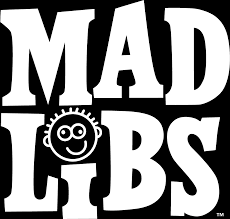 Plot
Long story short, (the protagonist) wanted to (insert desire) but (insert conflict) so (insert climax) and then (insert resolution).